Society of Thoracic SurgeonsIntermacs & Pedimacs User GroupWebinar
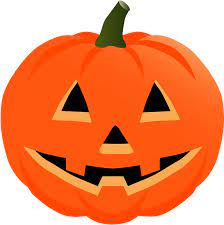 October 25, 2023
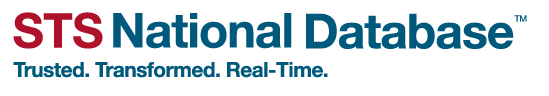 Rama Rudraraju, PhD,  Director of Programming, Intermacs Data Warehouse

Maceo Cleggett , Clinical Data Analyst , Intermacs Data Warehouse

Jeanne Anne Love, Patient Management Director, Intermacs Data Warehouse

John Pennington, MSHI, Senior Data Manager, Intermacs Data Warehouse

Chase Lenderman, Application Developer, Intermacs Data Warehouse
The Intermacs Data Warehouse Team
[Speaker Notes: All things work because of us all working together]
User Group Webinar
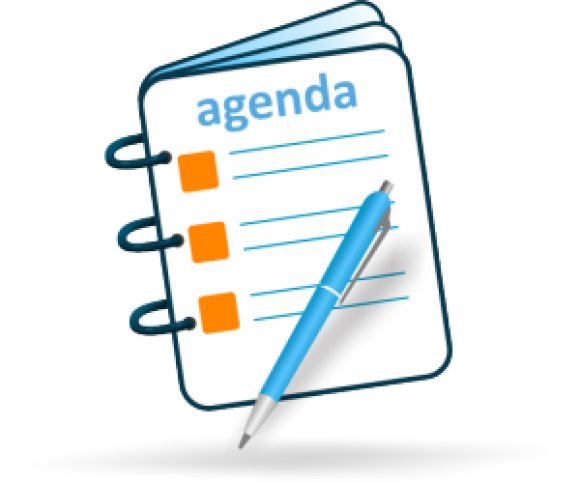 STS Updates
RVAD/ECMO changes
 Q&A
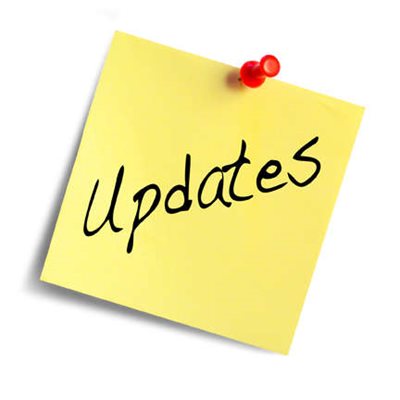 What’s New?
AQO was fantastic
Inactivated users (120 days)
Reminder to enter all data by October 31st
AQO 2023
All the lectures and live discussions that took place during AQO were recorded and are now available for viewing on the platform.
Click on “Program" in the left-hand navigation and select “Browse by Track” to view the specific videos associated with your registration.
After selecting the talk, choose “Join Session”.
Don't forget to evaluate sessions and claim your continuing education credits. The deadline for claiming credit is Friday, December 29, 2023.
AQO Hot Topics Webinar coming in early December.
COVID-19 Update
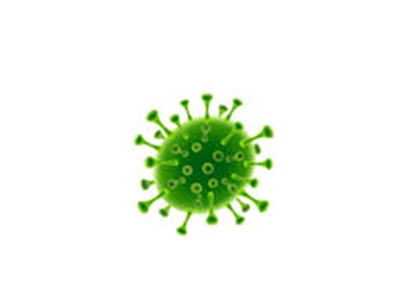 Tele visits encouraged
QoL surveys may be done over the phone or by mail
If follow-up visits are done outside of the visit window, please enter the last date of the follow-up date visit into the database
Sites have 30 days after the follow-up window due date to enter the date for the C-19 exception
Contact Information
Kathryn Hollifield, BSN, RN  STS National Database Manager, Intermacs and Pedimacs khollifield@sts.org
Patricia Potter, BSN, RN,  Intermacs Data warehouse Manager of Clinical Affairs patricia.potter@kirso.net 
Database Operational Questions intermacsfaq@sts.org
This Photo by Unknown author is licensed under CC BY-SA.
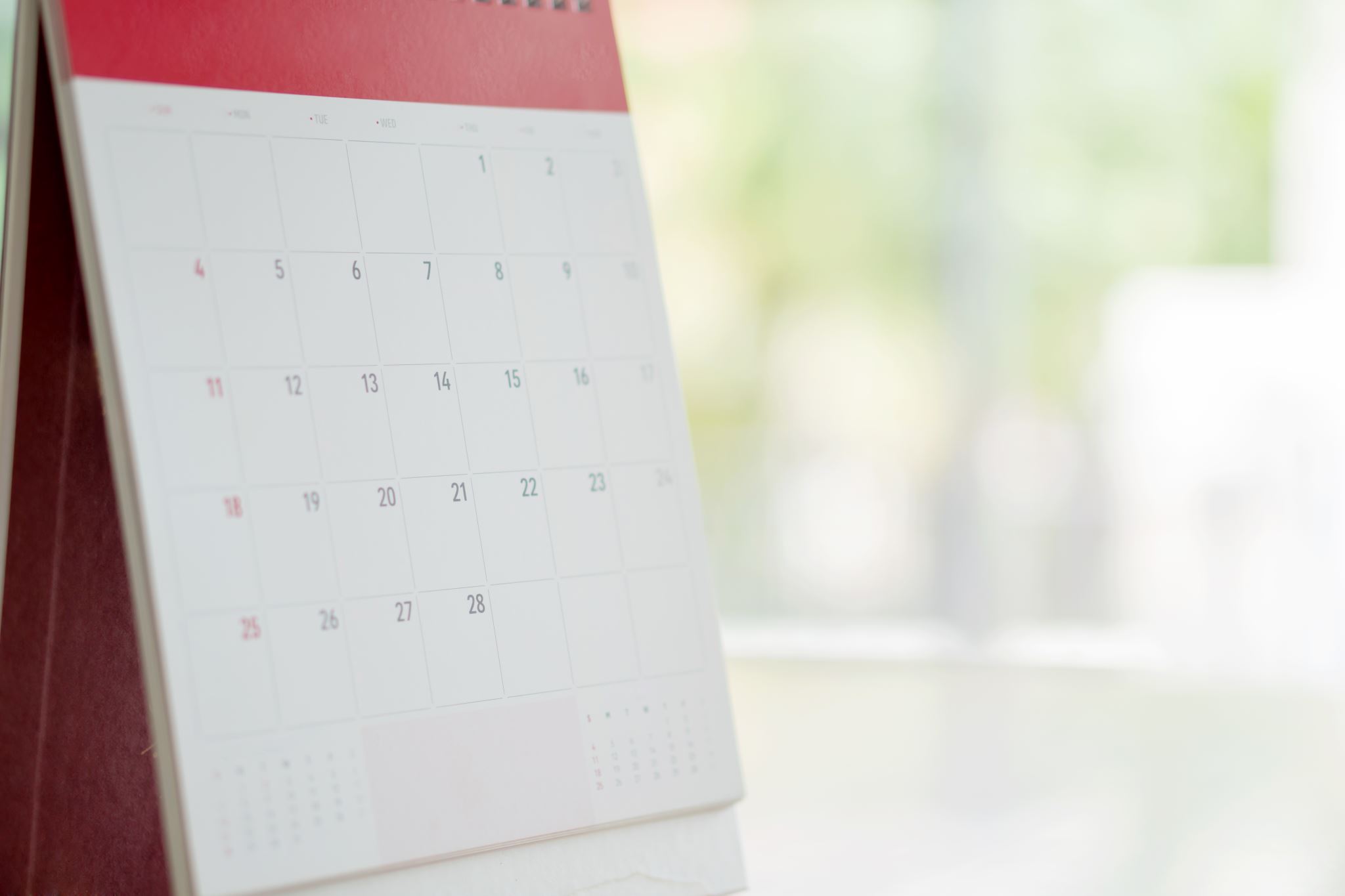 Important Dates for Intermacs & Pedimacs
October 31st -  Please enter all Q3 data
November 29th -  Intermacs & Pedimacs User Group Webinar
Early December- Post AQO Hot Topics Webinar 
December 29th- Last day to claim CE credits for AQO 2023
December 31st- Report distribution
PreImplant form
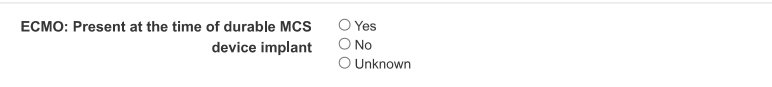 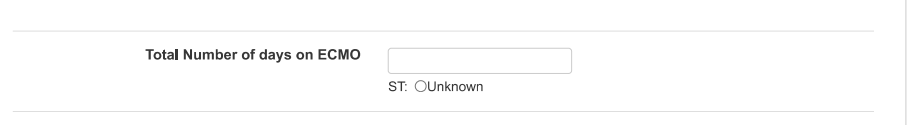 Explant form
Death form
Implant Discharge form
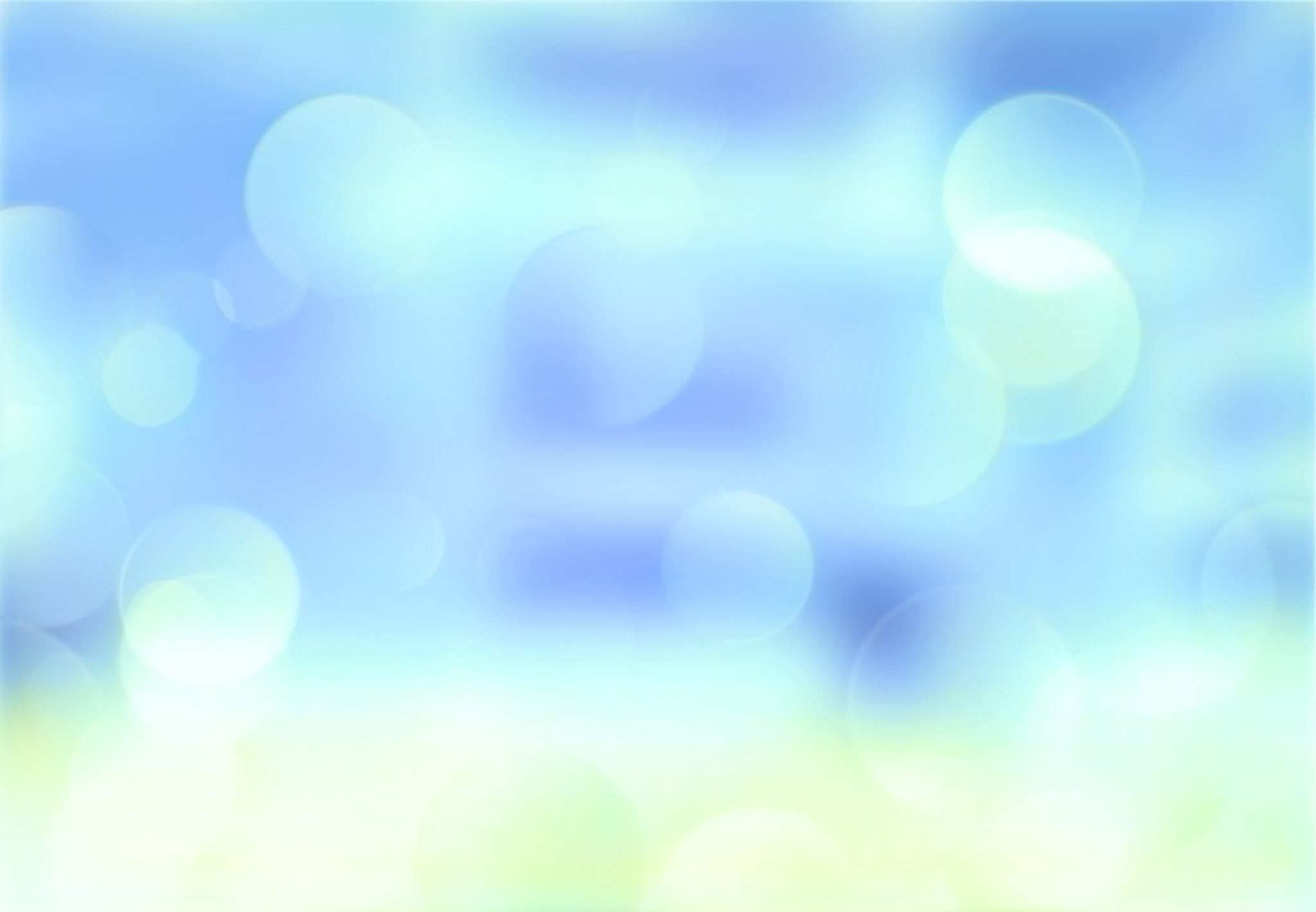 Open Discussion
Upcoming Intermacs Webinars
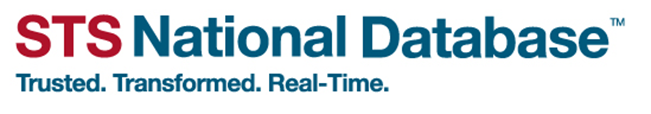 THANK YOU FOR JOINING!